Workday Role Based Training
Bonus UWFT-Focused MRAM
May, 2023
Liz Satwicz
UWFT
TRAINING METHODS
Your Workday training will utilize a variety of training methods, or modalities. Training will be a blend of self-paced and virtual live training.  We will be using the Bridge Learning Management System (LMS) for course registration, course catalog, and completion tracking.
Modality
Description
Training delivered in a virtual classroom by a trainer that has completed the Train-the-Trainer program — trainer demos and student hands-on exercises in a live Workday tenant
Virtual Instructor Led Courses (VILT)
Virtual Live training – VILT courses:  35%

Self-paced training – eLearning, NanoLearning, Recorded Demos:  65%

Job Aids – Quick Reference Guides (QRGs), Work Instructions, Fact Sheets: 133 documents
Interactive, self-paced or recorded training that learners can access online when most convenient for them
eLearning
Nanolearning
Self-paced bite-sized trainings (target length 5-15 minutes), typically in video format; similar to a shortened, less interactive eLearning
Trainer-delivered course via a video recording and similar to a less interactive VILT; these may include some production elements such as videos or pre-recorded demos
Recorded Demo
Reference materials focusing on instructions to complete a business process on Workday
Job Aids
Self-paced, hands-on practice sessions in the sandbox tenant to build familiarity with Workday functionality – also available post go-live (defined time)
Clinics
Bonus UWFT-Focused MRAM – Liz Satwicz - UWFT
2
[Speaker Notes: All Foundational job aids are available
Waiting on:	
GA2C eleanrings, 
Inventory-specific journeys for UWM
Functional job aids, including ProCard verification and expense reimbursement]
Workday Testing & Training Timing
UWFT Go Live
Train-the-Trainer (TTT)
Select Power Users attend TTT to prepare to deliver select courses to unit employees.
Take Self-Paced Training
Online training (eLearning, videos, recorded demos) and job aids can be accessed directly via Bridge LMS
5/1: Workday “Functional” courses launched on Bridge – Specific to a user’s security roles
4/17-21: Workday “Foundational” self-paced courses launched on Bridge – ALL users take these courses
Attend  Virtual Instructor-led Training (vILT)
vILT Resumes
Pause
Training
Register for vILTs via Bridge LMS - Zoom & logistics will be sent via email after registration
7/10-14: Makeup week of EUT
5/8: vILT live  sessions start
5/1-8:Register for vILT sessions thru Bridge
Learners practice in Workday Sandbox system
Access “sandbox” tenant on their own and/or attend Practice Clinics (QAs and guided practice with UWFT team). Register for Practice Clinics via Bridge LMS, details to be sent in a future email.
UAT (4 weeks)
UAT Fix
Select Power Users, PTT members, Design Team and other Unit users
UAT
4/24:UAT begins
3
Bonus UWFT-Focused MRAM – Liz Satwicz - UWFT
[Speaker Notes: Here is the current timeline for all Workday Finance training to be conducted and completed by. 
You can see that we have started training communications already. 
As we head into the middle to end of April timeframe, online training will begin rolling out to learners. 
Beginning in May, learners will be able to choose their courses. Anticipate receiving finalized documentation prior to live training classes begin. As we know, change is inevitable as we work through the final details of go-live. We will make every effort to provide you with all updates to materials in a timely manner. 
Once training is underway, you can expect learners to finish their online training and attend practice clinics or practice on their own.]
Employee-as-Self: Definitions
Employee as Self is a role every employee is defaulted to in Workday to perform personal and job-related activities. 

You already know the role from the task of requesting time off in Workday.

As an employee, you can perform numerous transactions in the Workday you already know, and in Workday Finance starting in July. 

In Workday Finance, expect to create and view expense reports, such as when you travel to a conference.
Bonus UWFT-Focused MRAM – Liz Satwicz - UWFT
4
Employee-as-Self: Training Timeline
Bonus UWFT-Focused MRAM – Liz Satwicz - UWFT
Workday Training Courses For Faculty
UWA faculty will receive courses based on how they will interact with the Workday system.
The following Workday General courses are optional but recommended for all Workday Finance users. Faculty who do not have much experience using Workday may find it useful to take the following foundational course:
Workday Navigation (eLearning, 20 minutes)

Additional relevant foundational courses include:
Introduction to Foundational Data Model (FDM) (eLearning, 75 minutes)
Workday Reporting (GEN-J-02 job aid only)
Bonus UWFT-Focused MRAM – Liz Satwicz - UWFT
TENANT vs. SANDBOX
Training Practice Tenant
Only for practicing transactions in vILTs
 Will be refreshed every two weeks for staged transactions to be repurposed

Training Sandbox
Access granted to users assigned any specific Workday security role after completing first functional course
Does not include those with only “Employee-as-self” security role
Will not contain integrations
Bonus UWFT-Focused MRAM – Liz Satwicz - UWFT
What is a Sandbox, and What Can I Do With It?
The sandbox is a copy of our configured Workday Financials software environment
It has the same look and feel as the “real” Workday system that you’ll log into after go-live
It has the same security roles and business process routing
The sandbox doesn’t have any systems integrations
It doesn’t connect with the EDW, with J.P. Morgan Chase, with SAGE, or with any locally-owned systems
You can use the sandbox to practice your future-state work
Get comfortable with Workday navigation
Practice submitting requisitions, ISDs, journals, or any other in-Workday task
Partner with others in your department to practice approvals
Work as a team! Coordinate your activities!
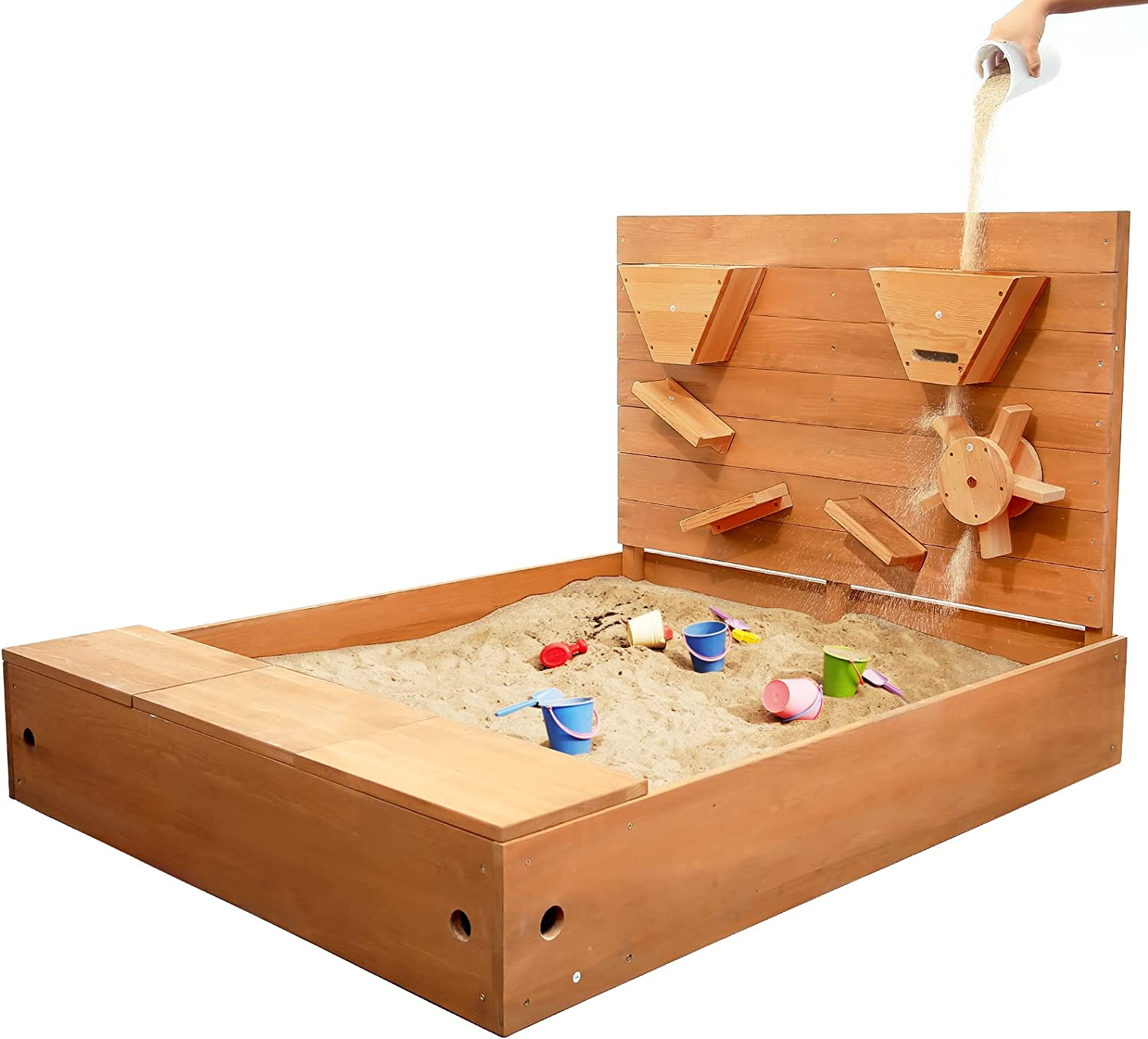 Bonus UWFT-Focused MRAM – Liz Satwicz - UWFT
What Data and Information Will be Available in the Sandbox When I Log In?
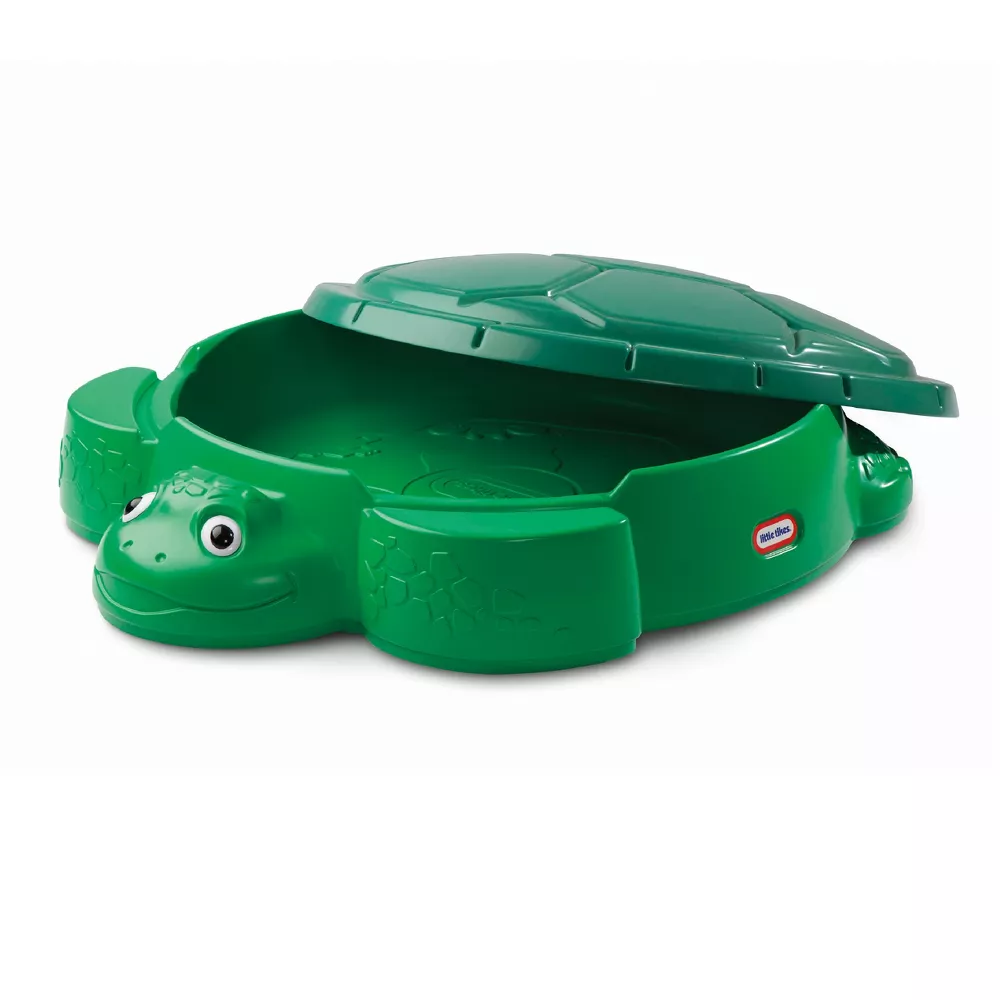 All Reference Data will be loaded and available 
Worktag values, like Cost Center, Balancing Unit, Award, etc. 
Customers, Suppliers, Catalogs
Some Staged Data will be loaded and available
Details in-progress, but likely to include some “dummy data” created for support of either End User Training or User Acceptance Testing
Data will be refreshed bi-weekly
Transactions you create and data you enter in the Sandbox will be wiped clean
This will occur every other Saturday, starting May 6
Bonus UWFT-Focused MRAM – Liz Satwicz - UWFT
How Do I Get Access to the Sandbox? How Long Will it Remain Available?
All users with a Workday Financials security role will be able to access the sandbox
But not users who only have an Employee-as-Self security role
Users will get access to the sandbox after they complete their first Functional Training 
Reminder: “Functional Trainings” are trainings rooted in a financial business process, like “Grant Award to Close” or “Manage Cash and Financial Assets”
The type of training doesn’t matter for sandbox access; it can be an eLearning, a Nano-Learning, or a vILT (virtual instructor-led training)
Access to the sandbox will be granted with a link included in a weekly training email; it’s not an automatic process
The UWFT training team will send this email once a week, on Fridays, and it will include a link to the sandbox and access instructions
Learners in a vILT course get access on completing the survey at the end of that course
The sandbox will be closed for general use shortly after go-live
Reminder: go-live is July 6!
The reason for this is that UW needs to re-purpose the sandbox as a tool for configuring, testing, and deploying continuing Workday software releases
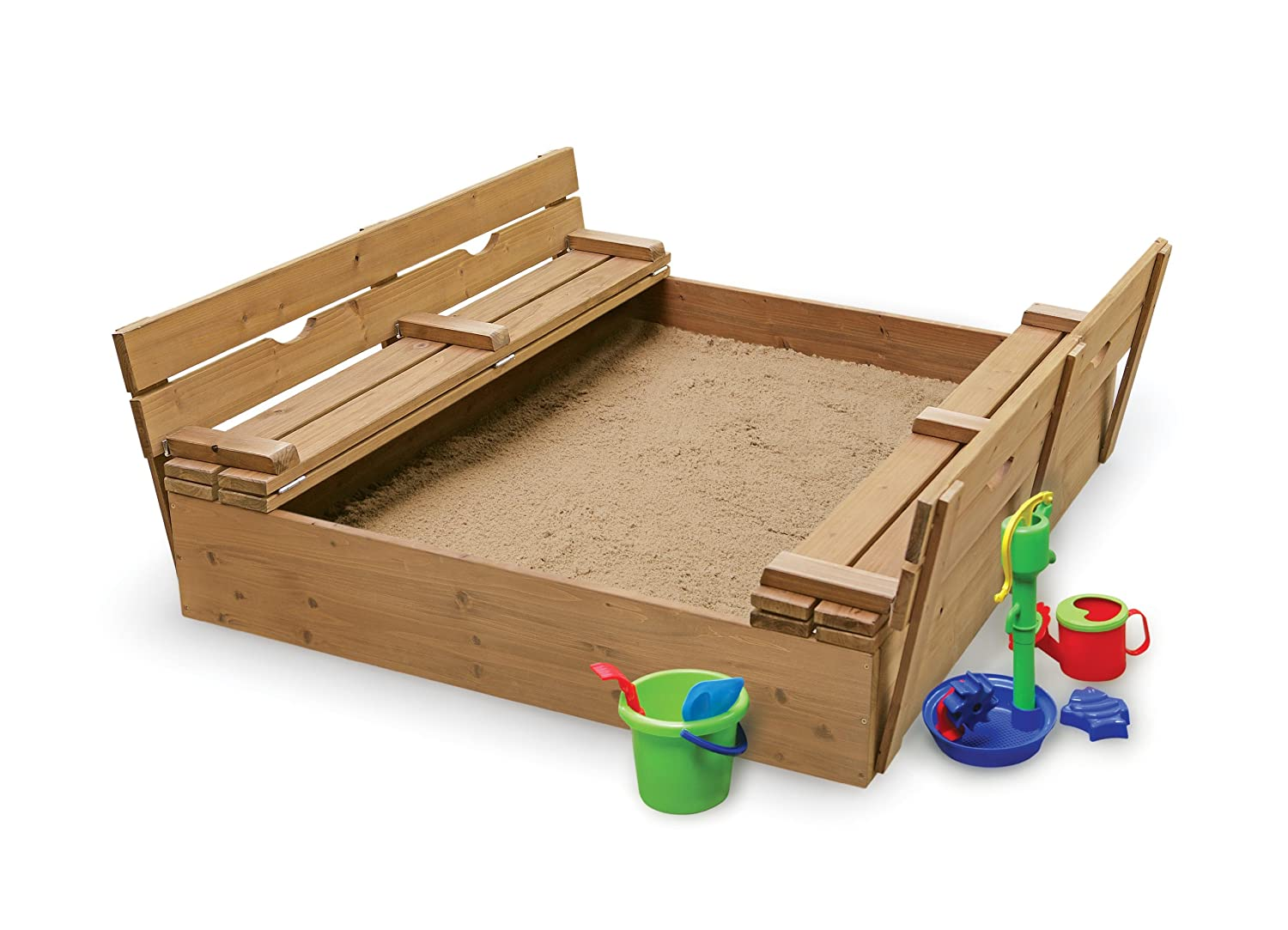 Bonus UWFT-Focused MRAM – Liz Satwicz - UWFT
THANK YOU!
Bonus UWFT-Focused MRAM – Liz Satwicz - UWFT